Binnary Opposites – best practice
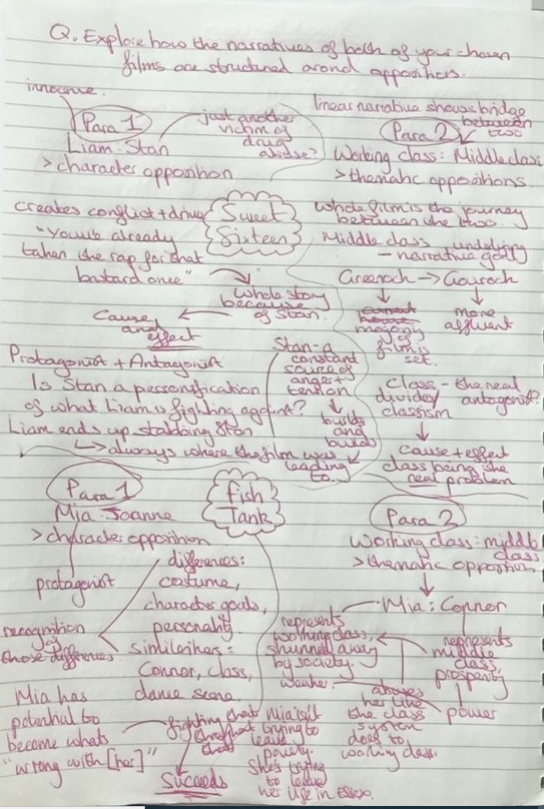 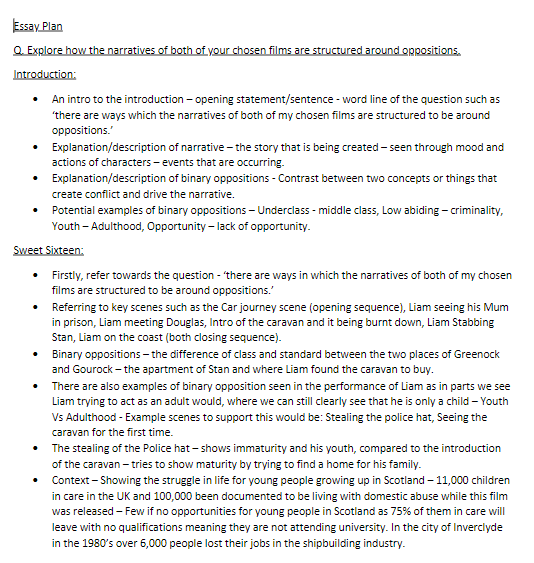 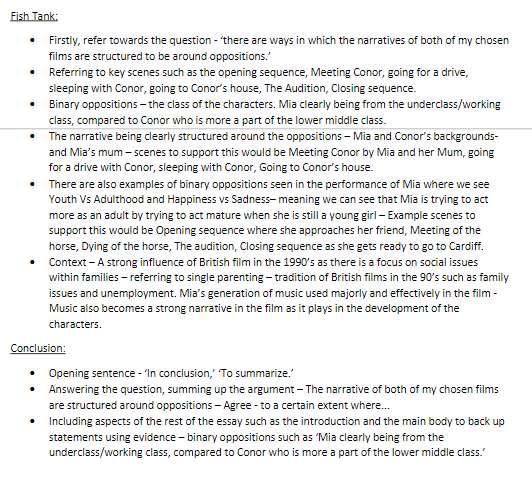 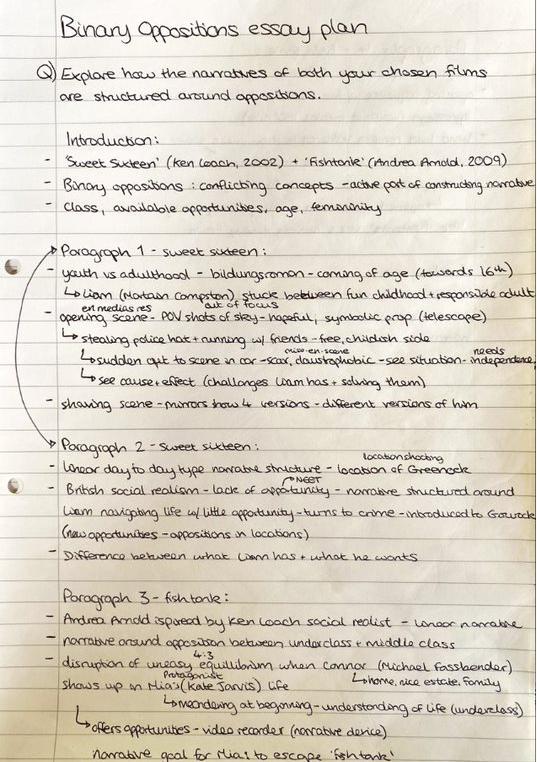 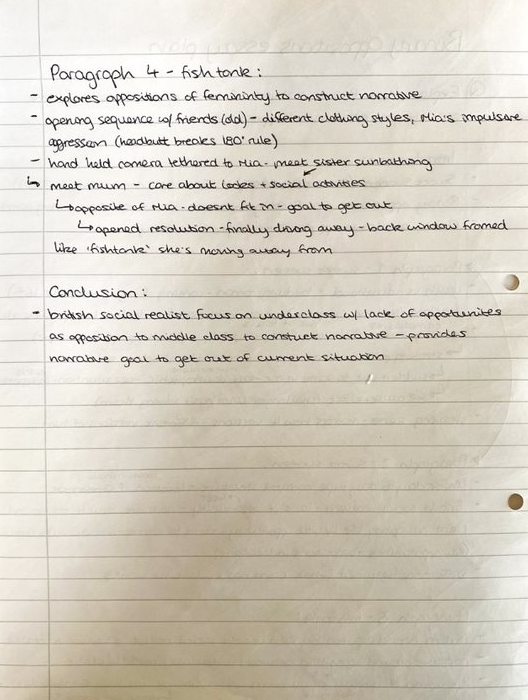 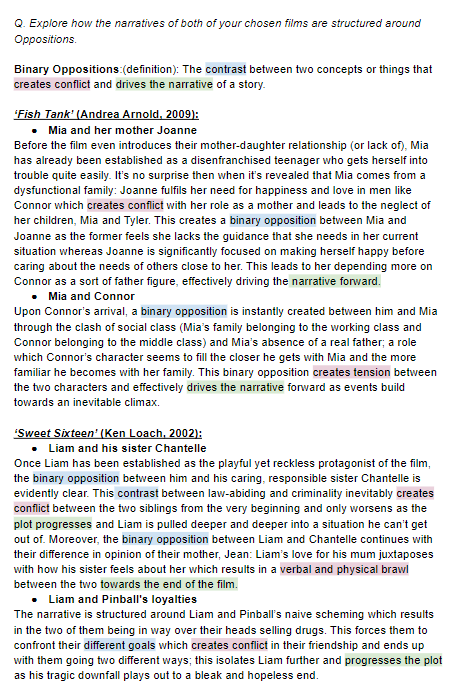 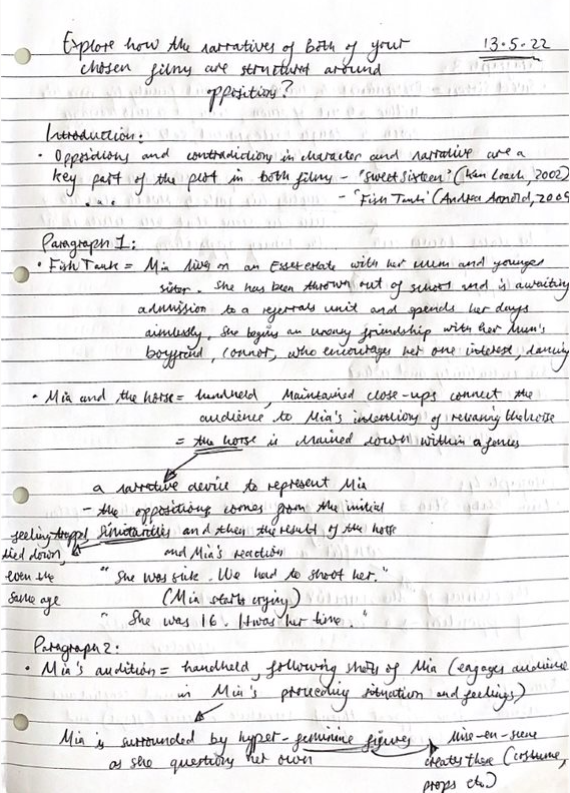 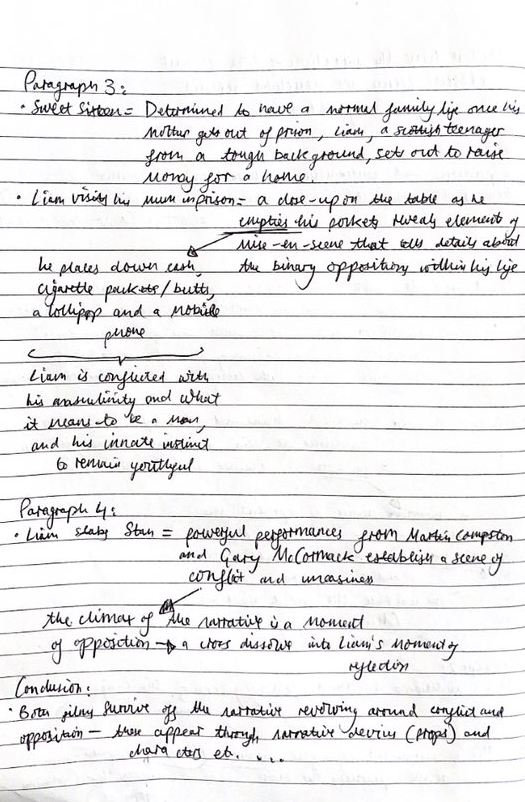 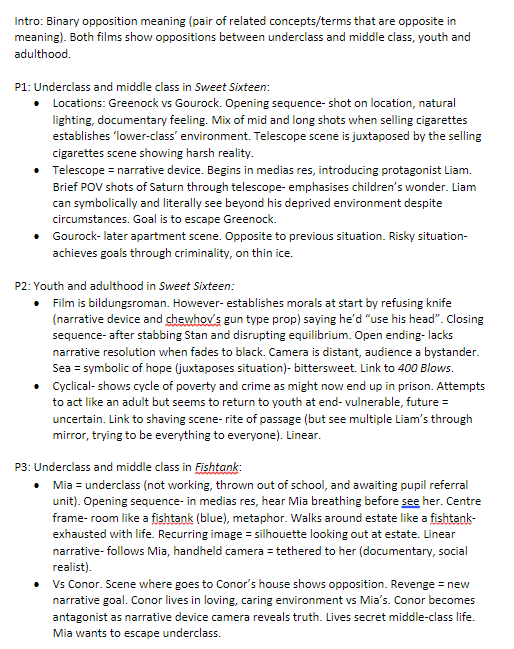 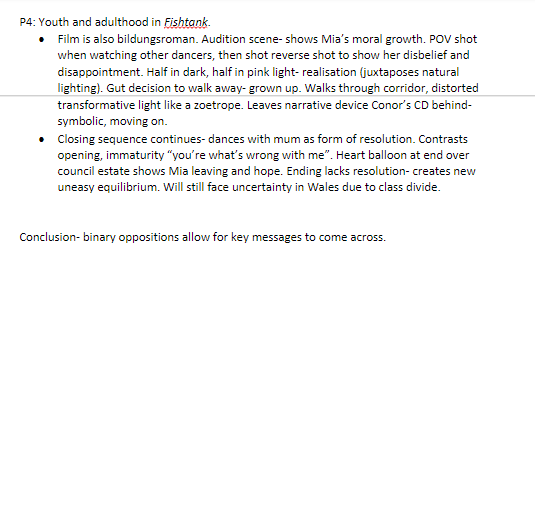 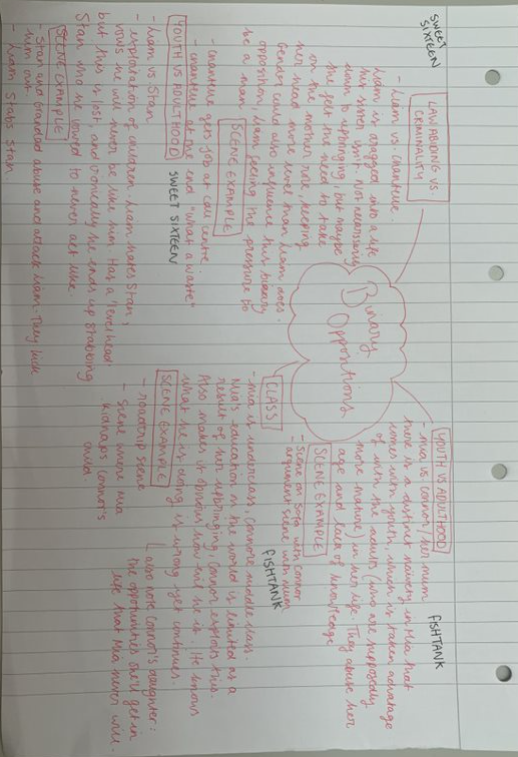